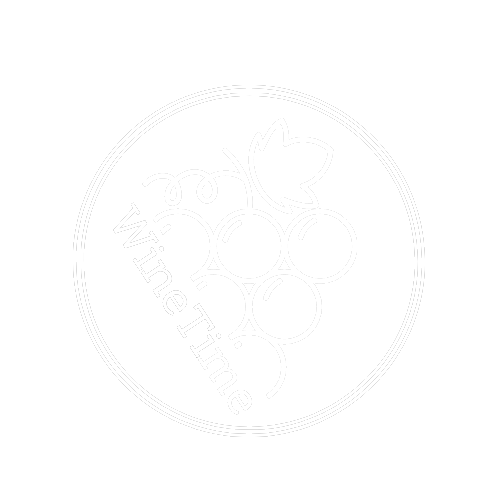 WineTime
Obchodná akadémia, Bolečkova 2, Nitra
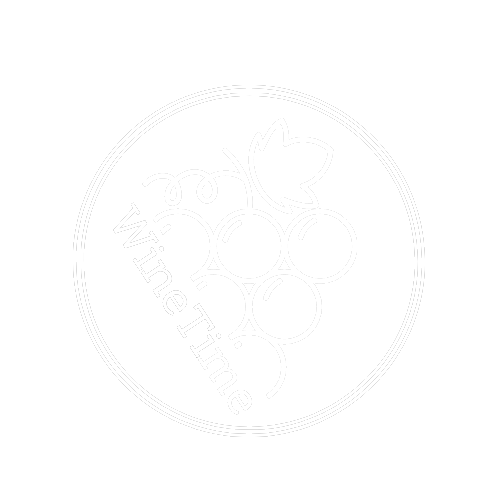 Niečo o nás
Vinárstvo so sídlom v meste Nitra

Vyrábame kvalitné prvotriedne víno

Ponúkame pestrú škálu rôznych druhov vín

Medzinárodné vzťahy s našimi odberateľmi
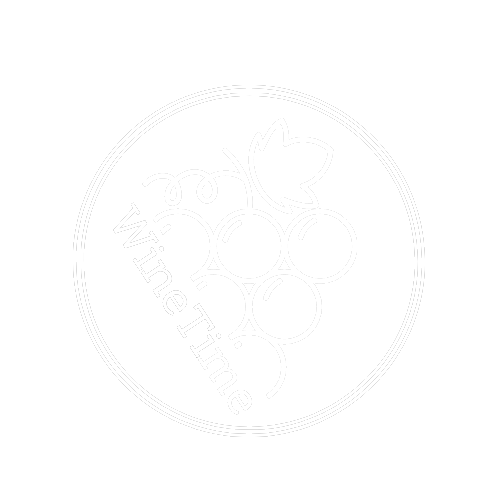 Slogan
„Quality wine equals quality time“
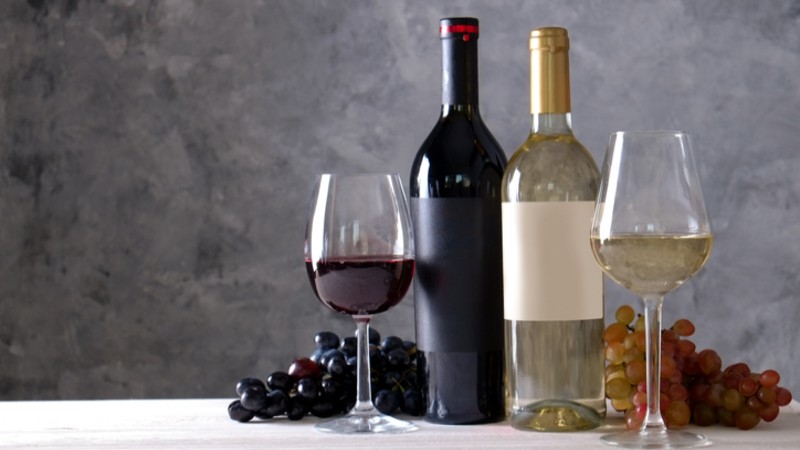 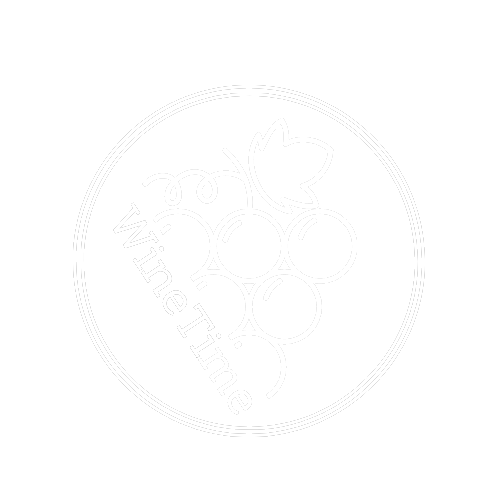 Náš cieľ
Uspokojiť požiadavky našich zákazníkov

Distribuovať naše víno po celom svete

Vyrábať čo najkvalitnejšie a najchutnejšie víno
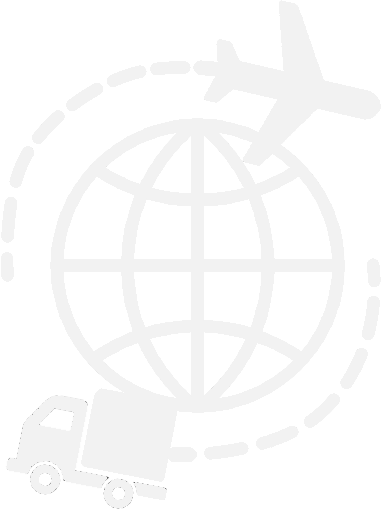 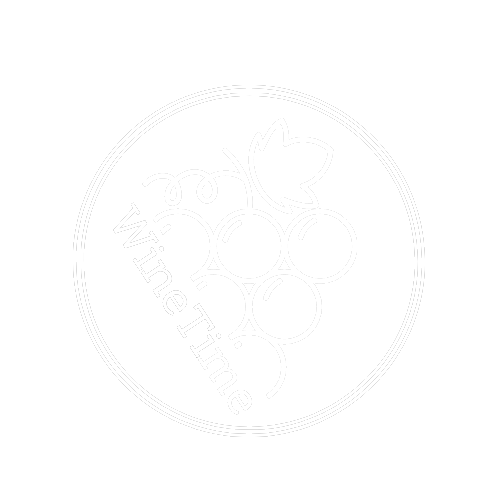 Naše produkty
Biele vína
Ružové vína
Červené vína
Cabernet sauvignon
Pinot noir
Rulandské modré
Moscato
Riesling
Pinot grigio
Frankovka modrá rosé
Provence rosé
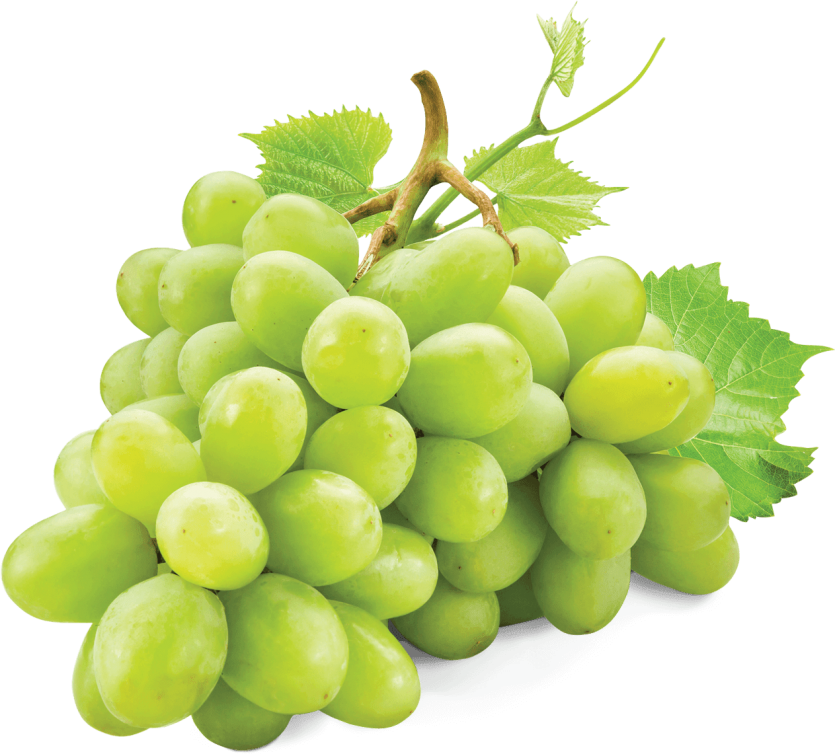 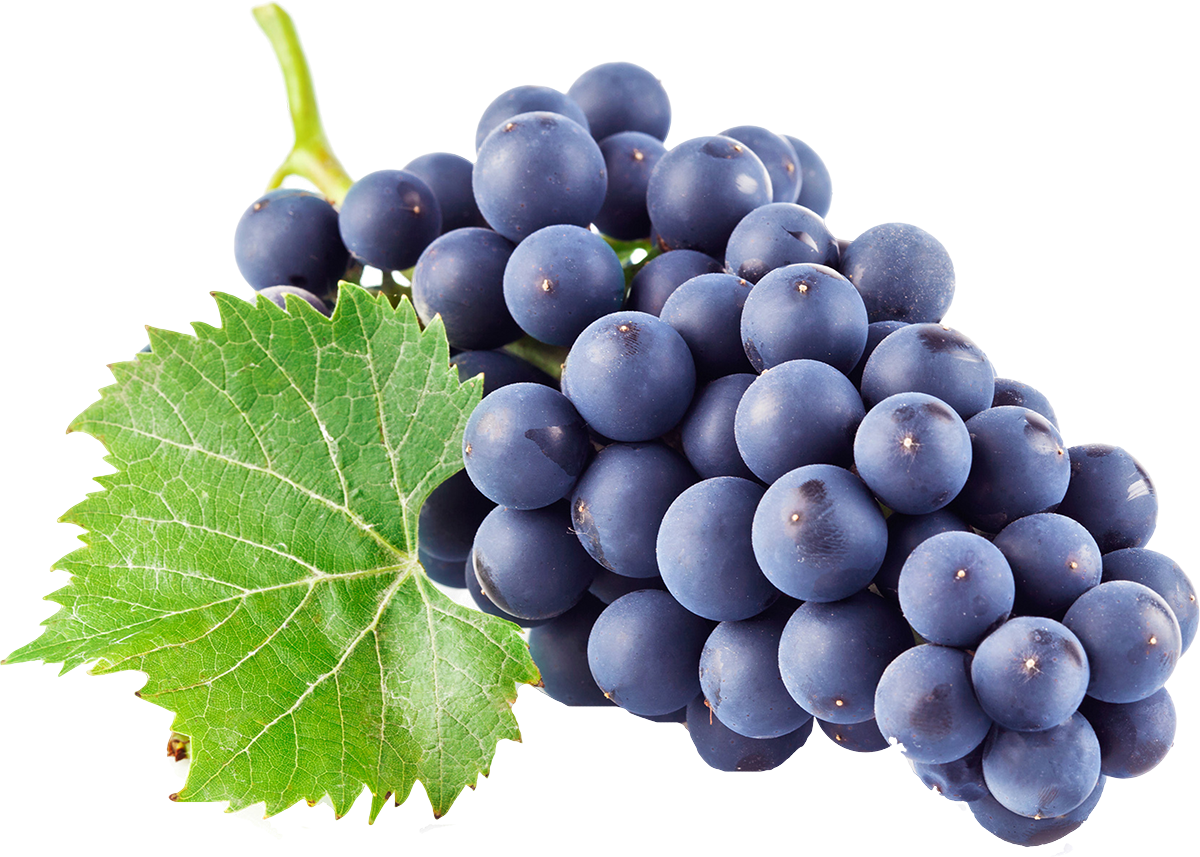 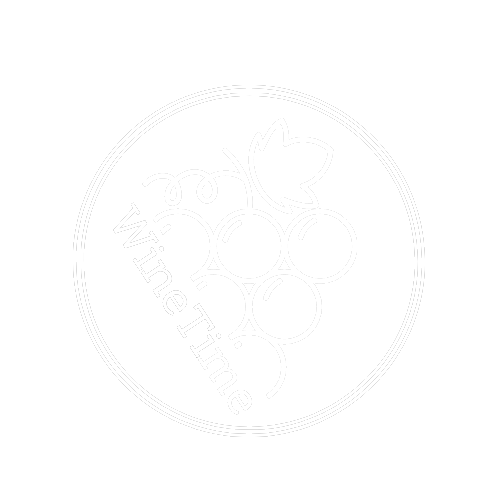 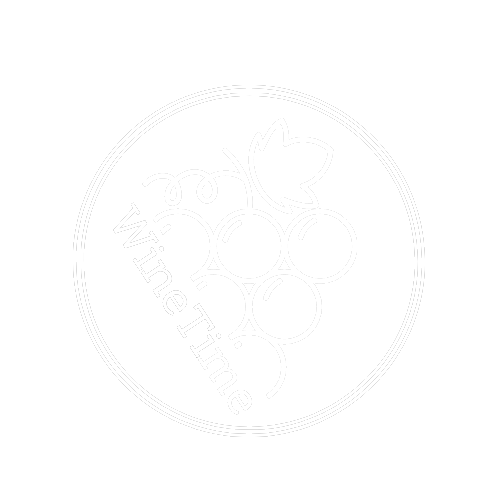 Špeciálne edície
Ponúkame taktiež špeciálne edície 

Tie sa vzťahujú na všetky druhy našich vín

K objednávke zákazník obdrží limitovanú fľašu
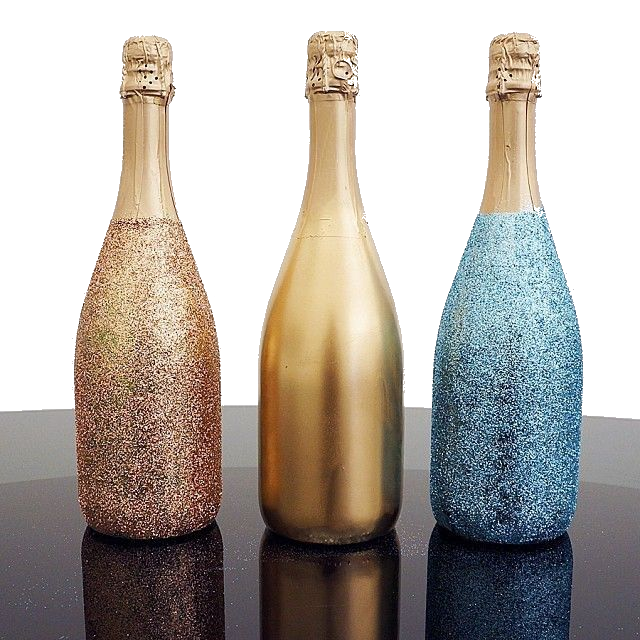 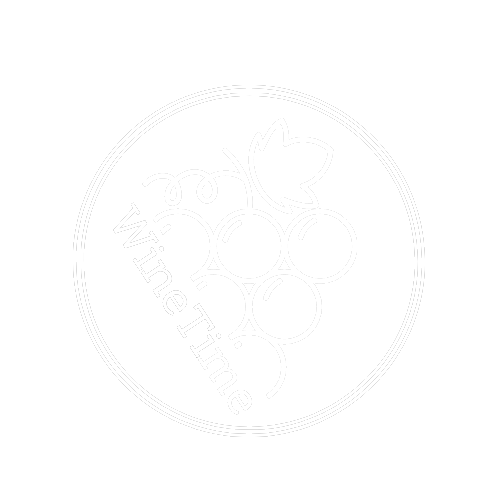 Kontakt na nás
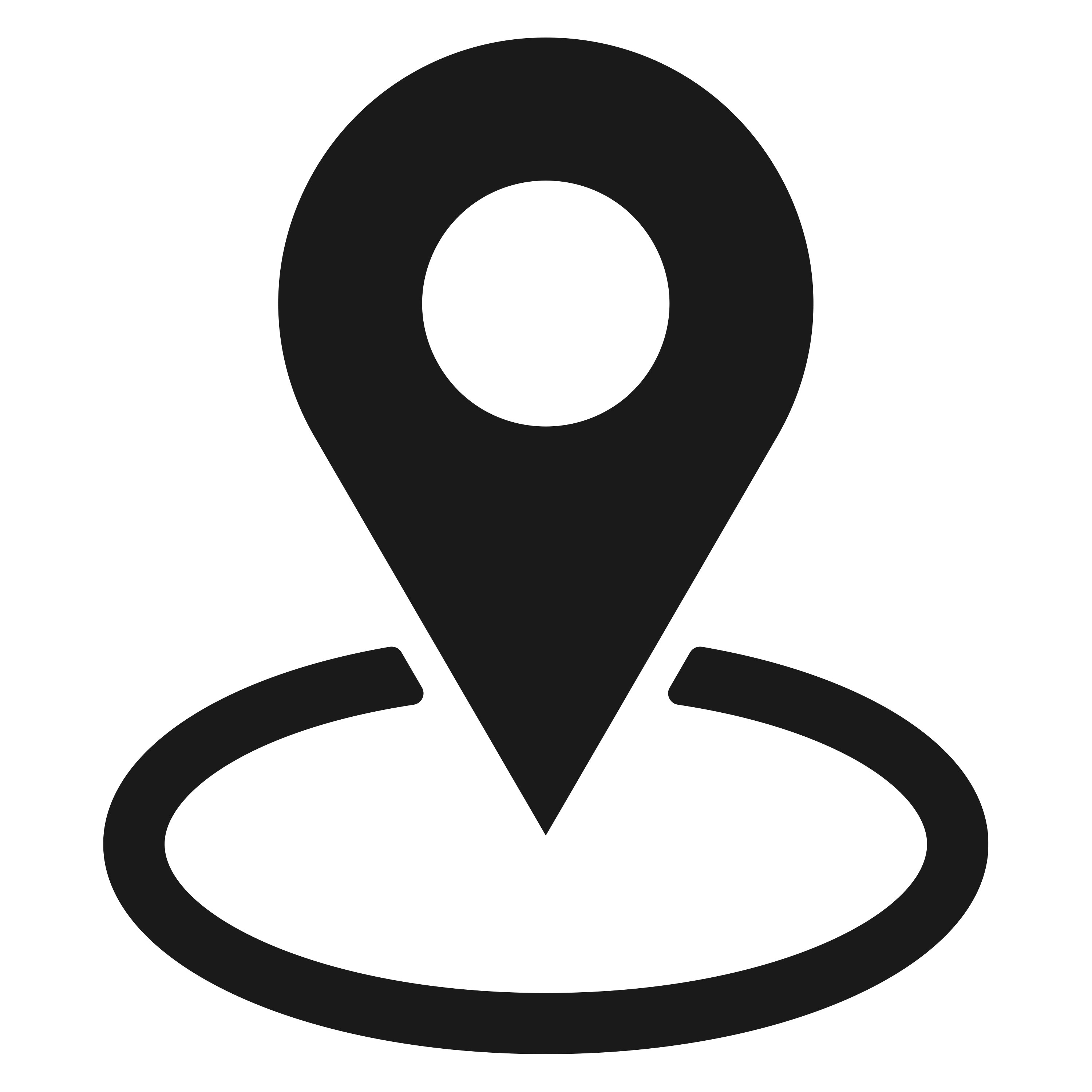 Obchodná akadémia, Bolečkova 2, 949 01  Nitra

    cf.winetime@gmail.com

    www.wine-time9.webnode.sk
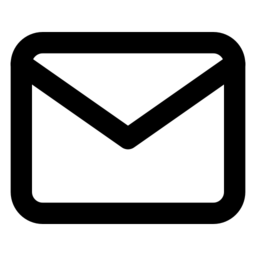 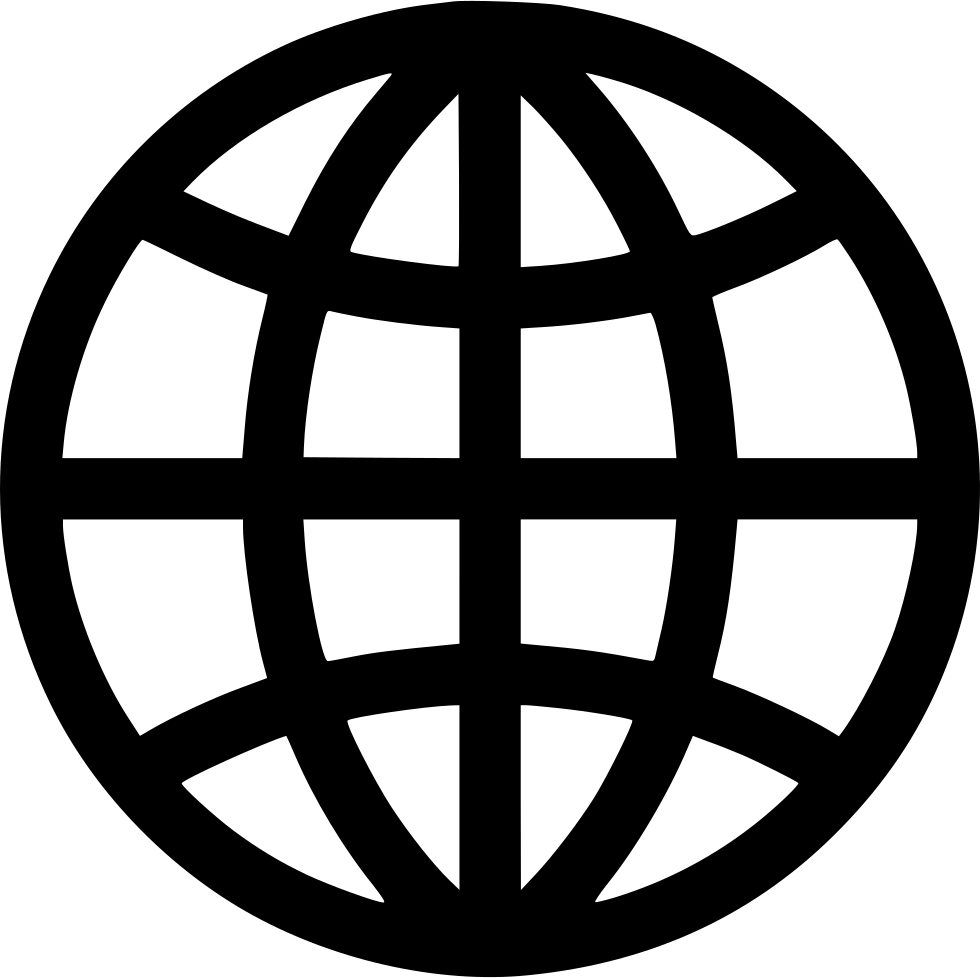